«Достучаться до сердец:                                   как доносить ценностные темы подросткам и взрослым.                      Часть 2. целомудрие»
Фонд президентских грантов
Картавая Марина Ильинична,                         педагог-просветитель, г. Березовский, Кузбасс
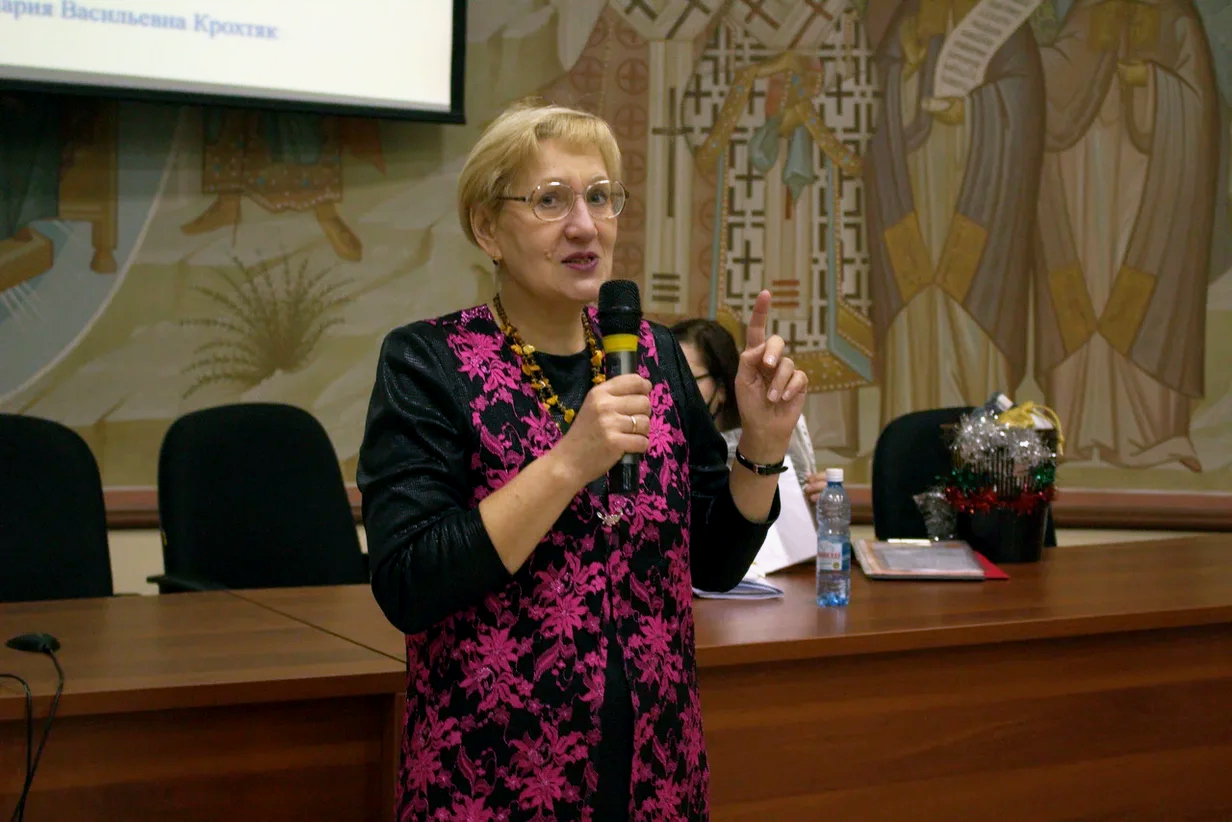 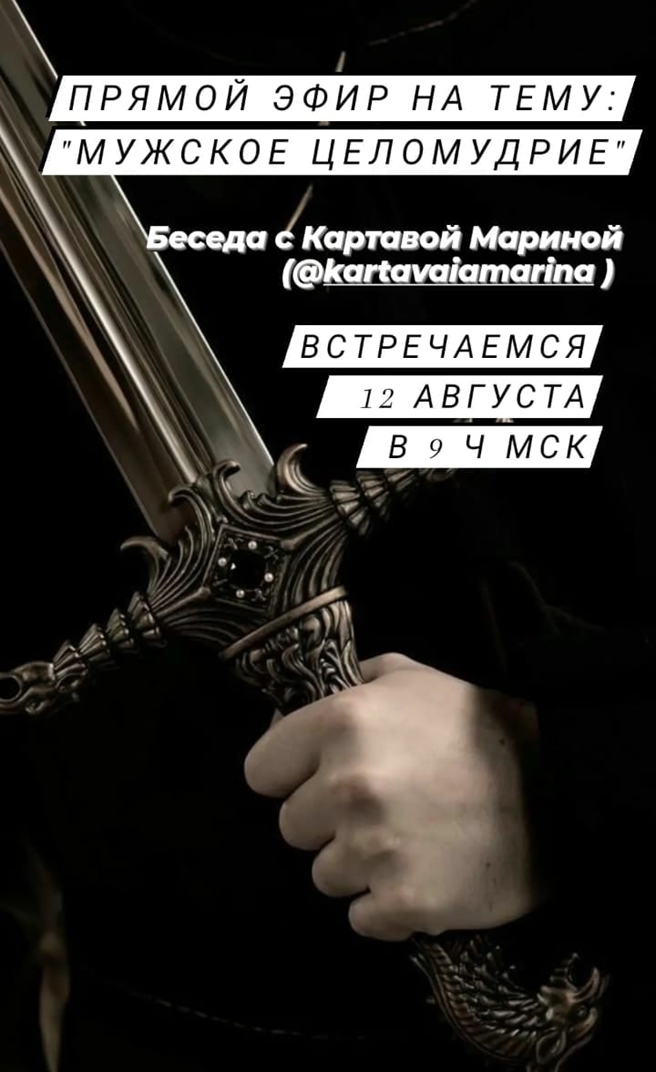 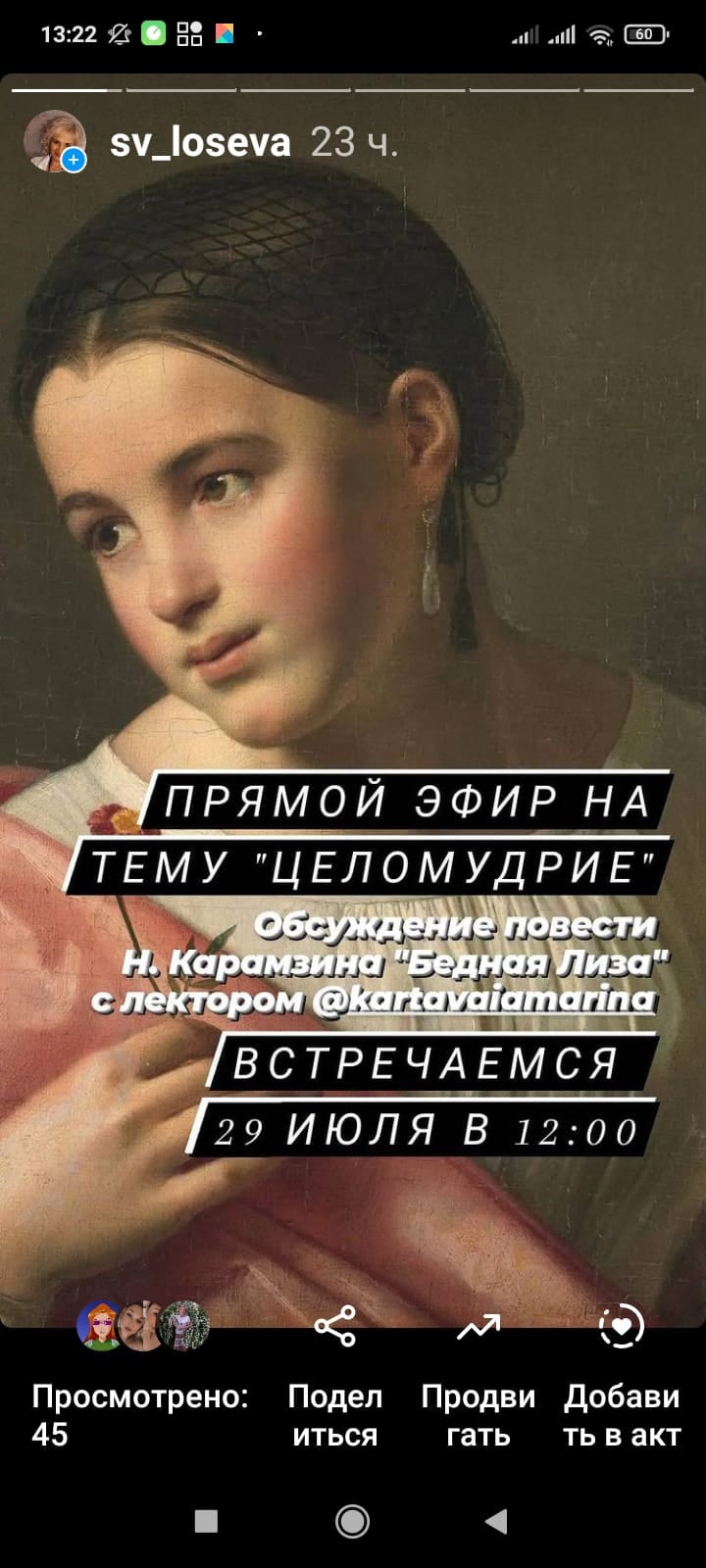 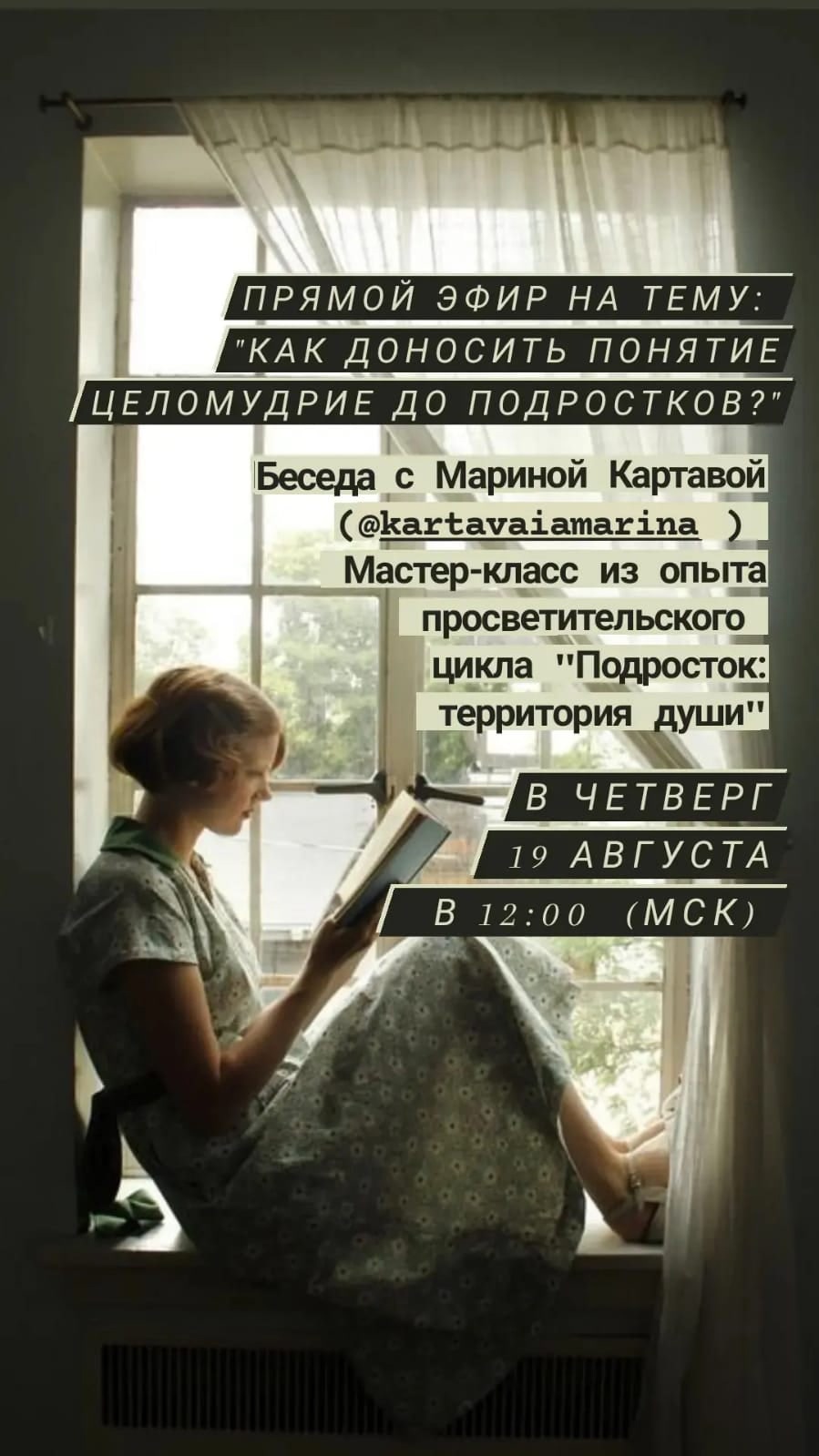 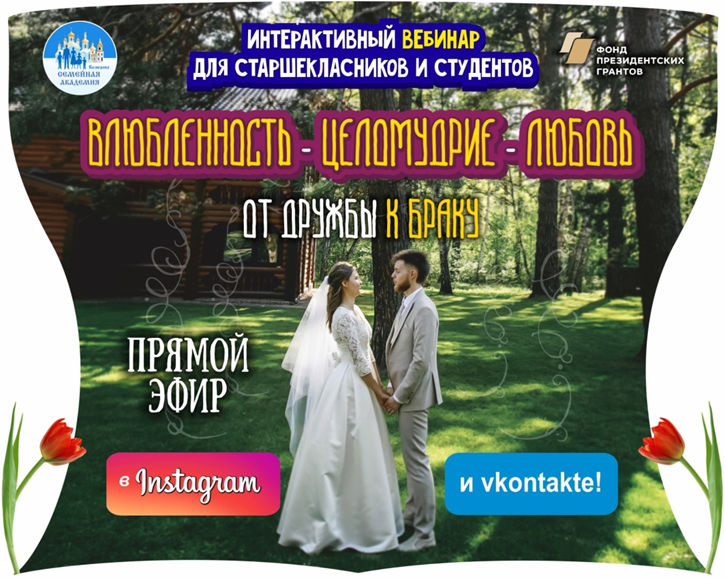 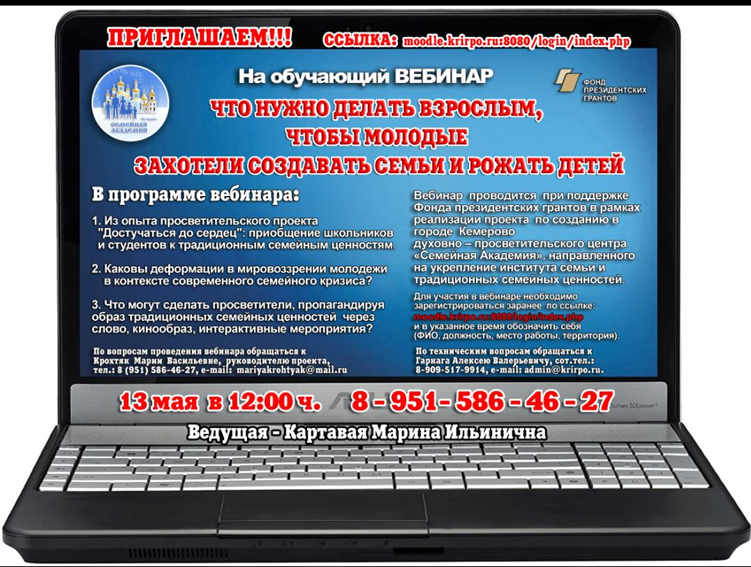 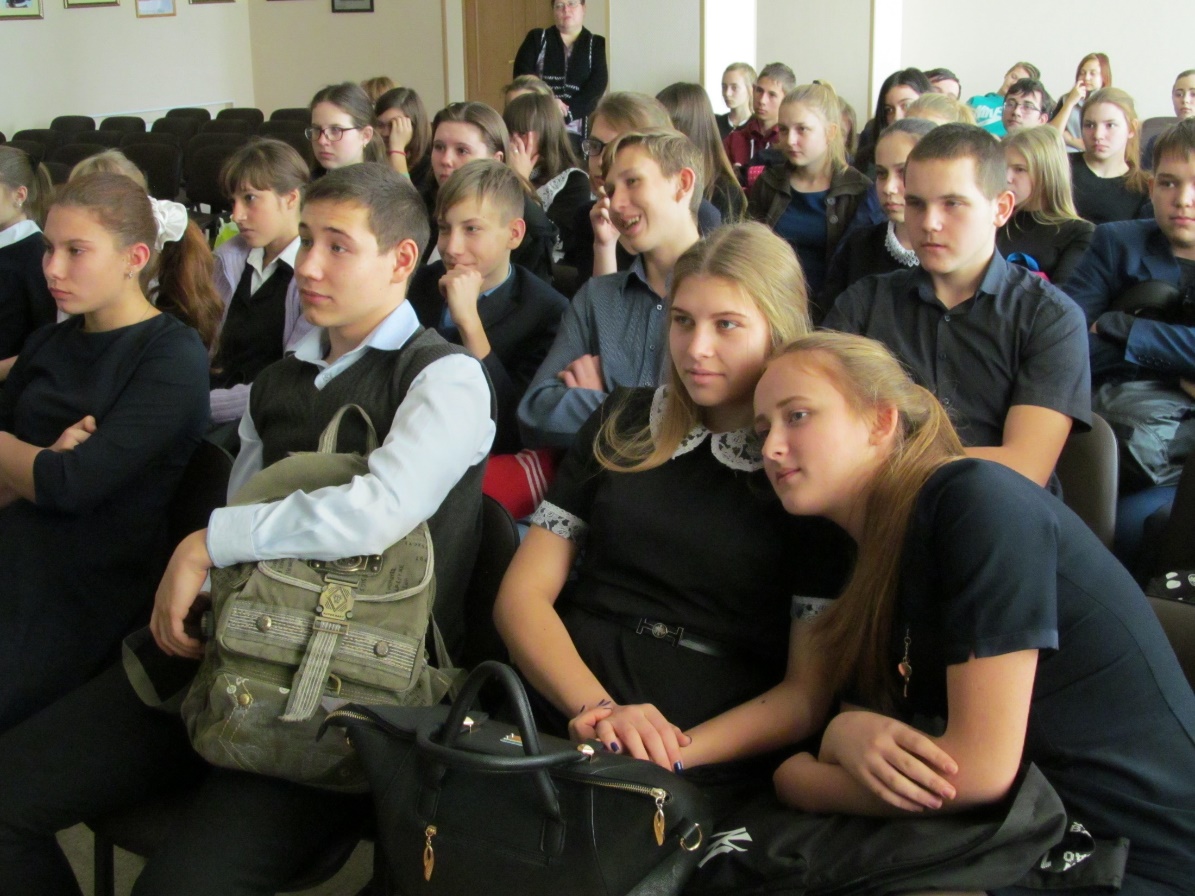 Подросткам  о целомудрии
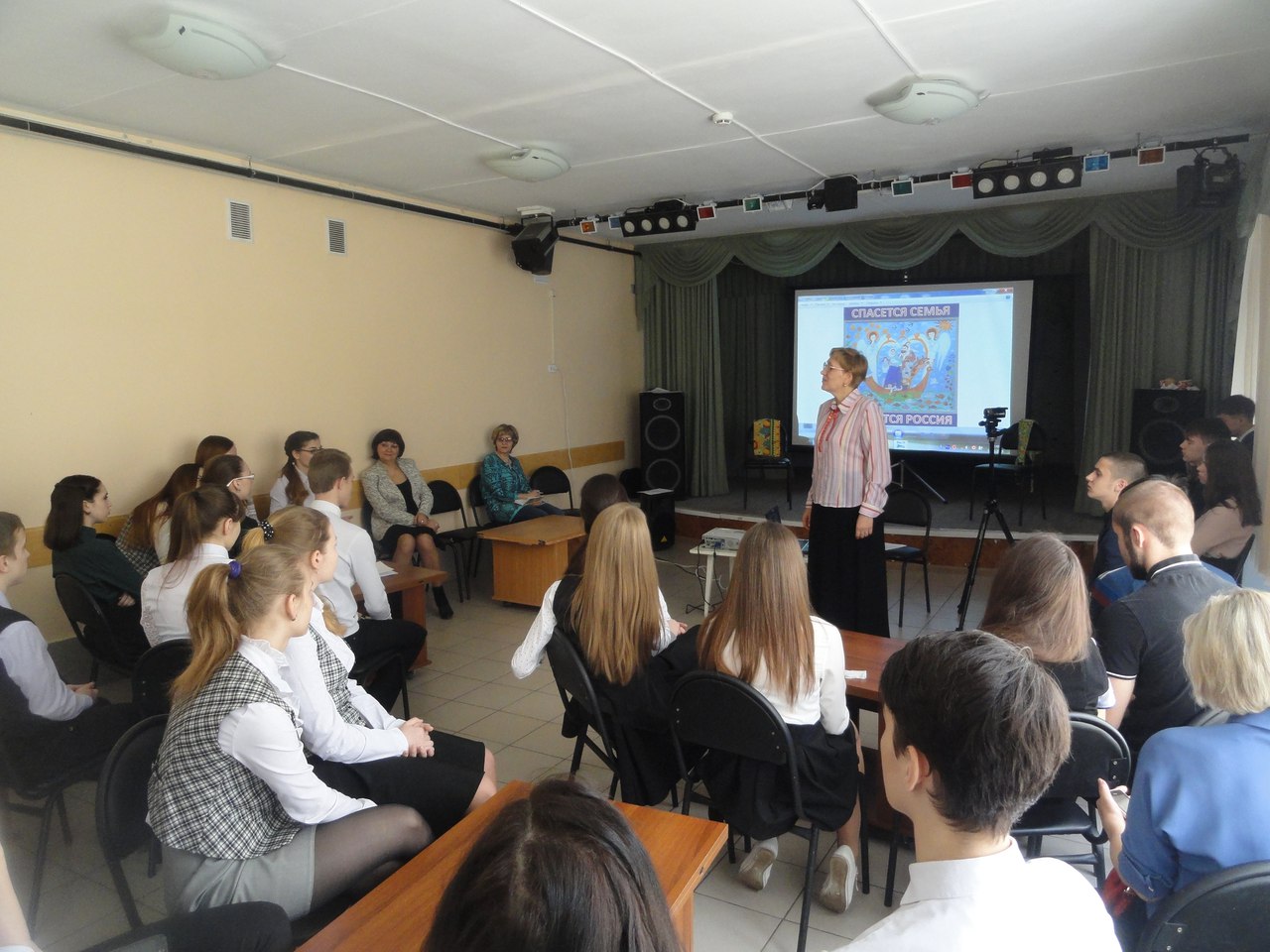 Исследование десятиклассницы:                 Целомудрие - устаревшее понятие или вечное?
1. Рассмотрели понятие целомудрия.
2. Изучили образы барышень в русской литературе 1 пол. 19 века в аспекте добродетели целомудрия
3. Исследовали отношение старшеклассников к ценности целомудрия и образам барышень в русской классической литературе.
4. Предложили просветительский цикл для учащихся с целью погружения в тему «Целомудрие как нравственная норма и ценность».
Анализ анкет
9
План цикла:
1. Беседа по высказываниям творческой
     интеллигенции.
2. Просмотр видеофильмов с обсуждением.
3. Проведение опросов с последующим анализом 
    обсуждением.
4. Дискуссия «Целомудрие – устаревшее понятие
    или вечное?».
5. Анализ сцен из литературных произведений, где
   героиня имеет эту добродетель или проходила
   испытание на нравственную чистоту.
10
Имеет ли целомудрие отношение к ценностям?
Святыни человека
   Смысл жизни
        Духовная опора
           Сокровище наше
Жизненные ориентиры
Семейные ценности - это
Почитание родителей 
Целомудрие, добрачная чистота
Таинство брака и деторождение
Супружеская верность, любовь
Ценность человеческой жизни от зачатия
Родовой уклад
Уважение к  старшему поколению!!!
Семейные ценности: Что имеем сегодня?
Вызовы, направленные на разрушение  семьи, принятые молодым поколением за норму: 
1. добрачные интимные отношения юных;
2. блудное сожительство ( пробный «брак»);
3. распад семьи (развод, измены, смена  партнеров);
4. пропаганда нетрадиционных порочных связей и оправдание их;
5. Аборт как уничтожение зачатого живого человека.
   Распущенность, бесстыдство, развращенность, развороченность души, вседозволенность, самооправдание, осквернение души и тела
Целомудрие как духовная ценность
Целому́дрие – (греч. софросини”, от “сос” — здоровый, целый + “фронео” — мыслить, думать)  1) добродетель; непорочность, нравственная и телесная чистота; 2) девственность; 3) благоразумие
19 век. Целомудрие — это уклонение от всякого рода блудных дел. Уклонение от сладострастных бесед и чтения, от произношения скверных, сладострастных и двусмысленных слов. Хранение чувств, особенно зрения и слуха, и ещё более осязания. Скромность. 
В. И. Даль: «Целомудренный — сохранивший себя в девственной (юность чистая до брака) и в брачной чистоте, непорочный, ведущий жизнь в браке чисто, непорочно». 
Целомудрие – это добродетель, которая уберегает любовь от эгоизма и помогает ей быть чистой.
Целомудрие и благородство – две аксиологические категории, составляющие понятие чести.
А в 21 веке сложнее сохранить целомудрие?
Что более всего разрушает целомудрие?
???Вопрос ждет ответа?
Может ли добрачный опыт юности повлиять на будущую семейную жизнь?
Имеет ли значение для семейного счастья сохранение целомудрия до брака?
Влюбленность в роковую пору…
ВЛ. Соловьев:
«И ад, и Земля, и Небо с особым вниманием следят за человеком в ту роковую пору, когда в него вселяется Эрос»        Вот это да!!!
??? Почему философ назвал пору юности роковой?
Влюбленность – целомудрие – любовь!
Целомудрие  ради  своей  половинки!
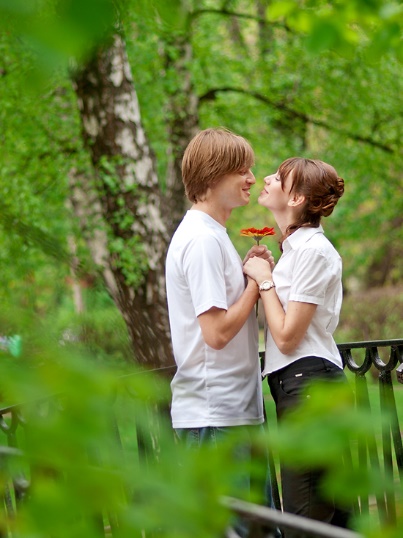 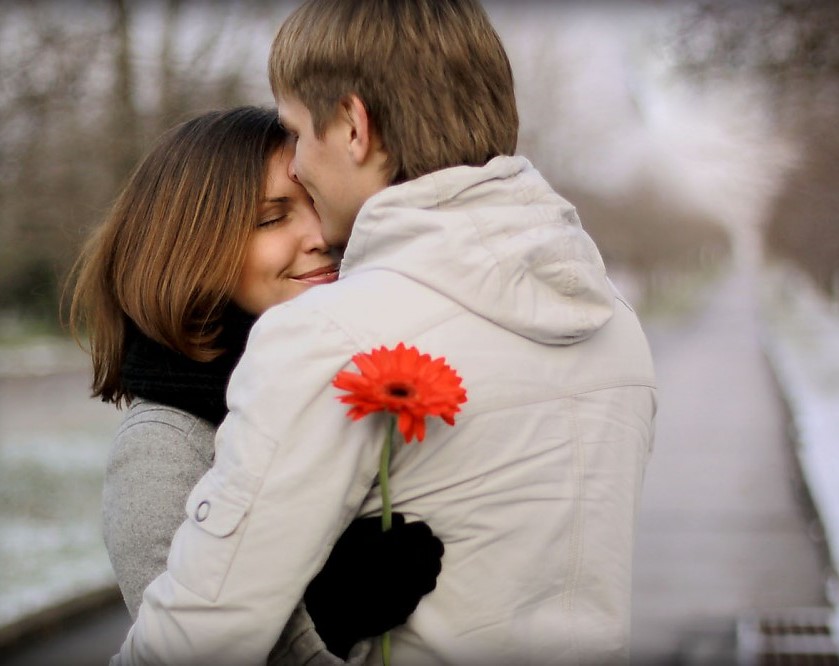 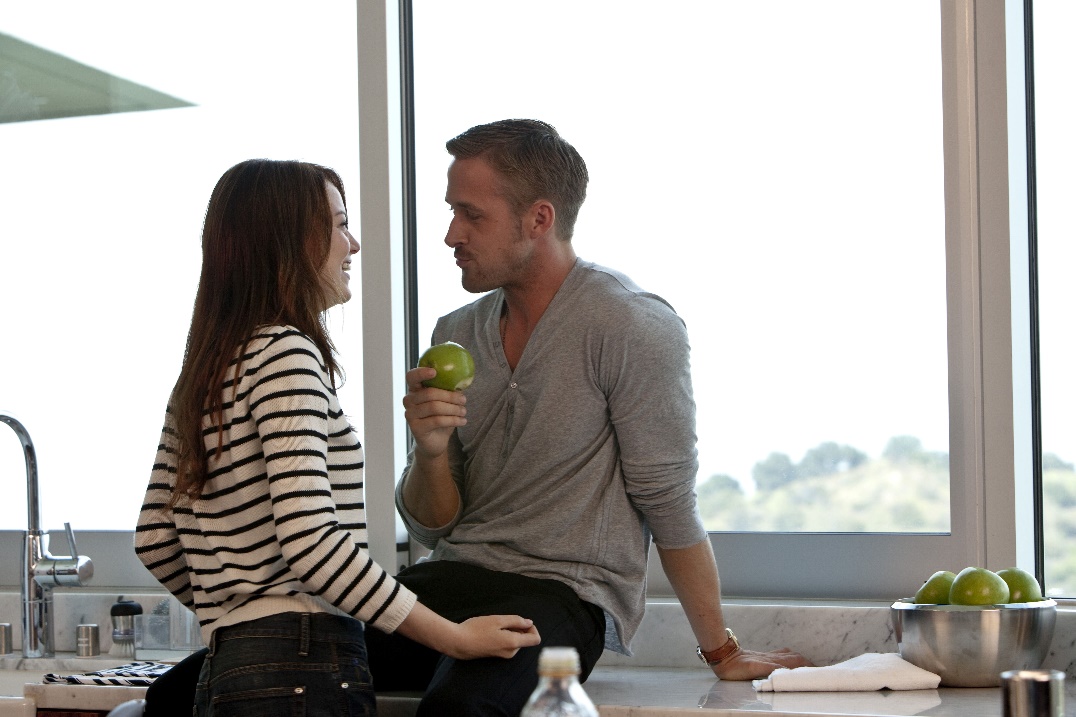 Невеста неизведанная! А жених каков?
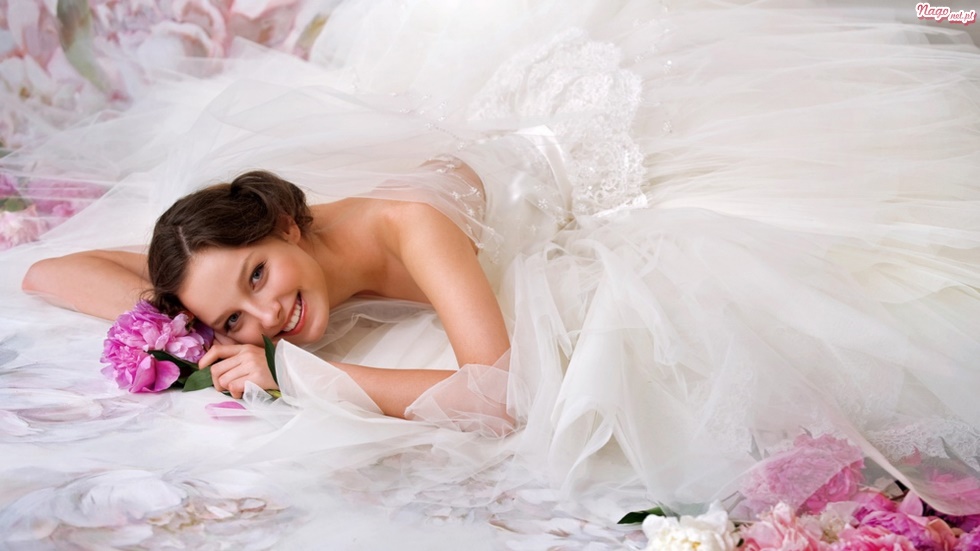 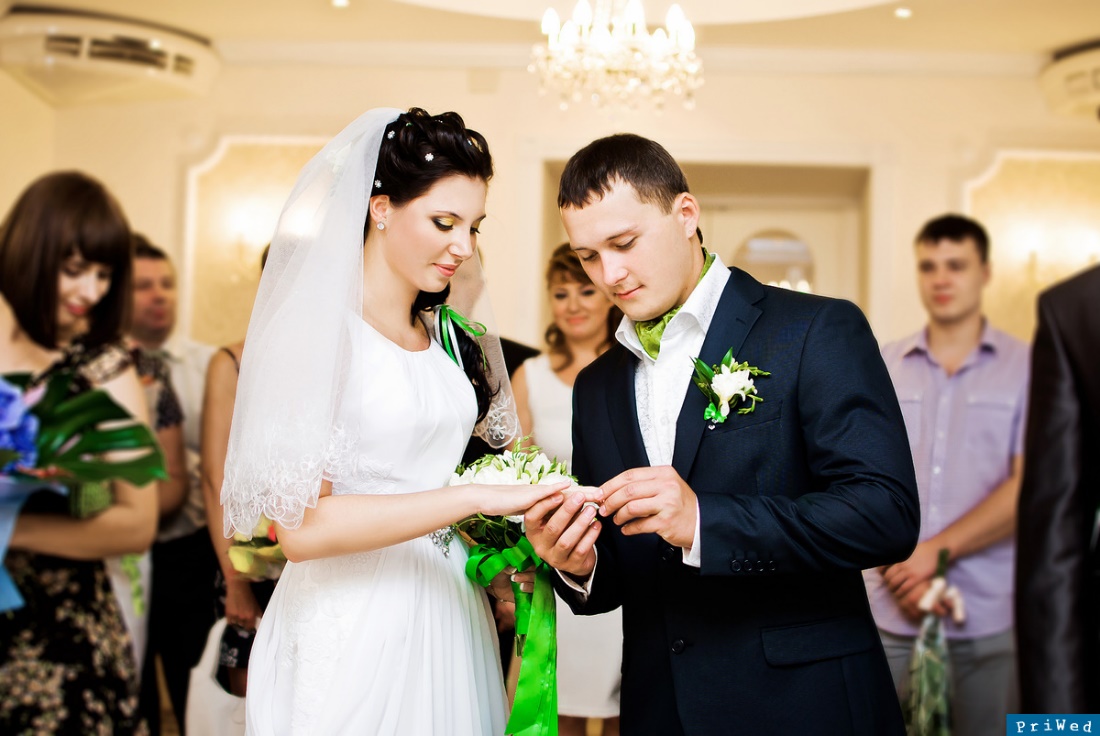 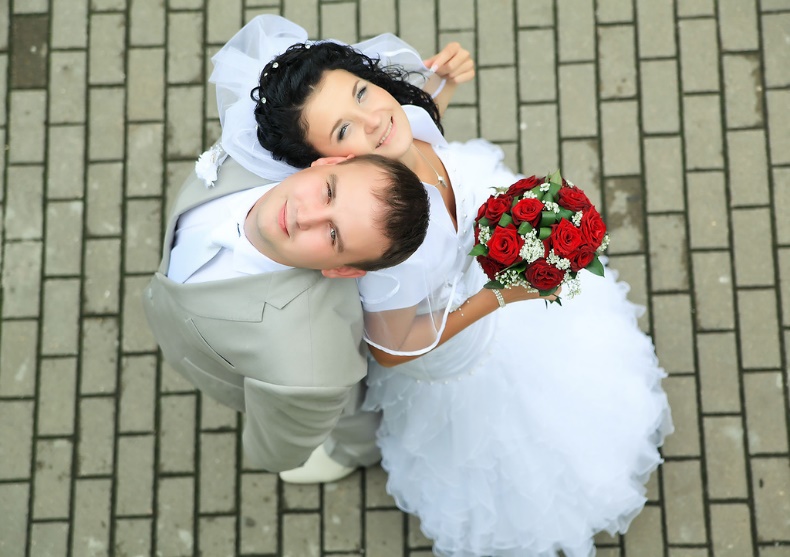 Фильмы в тему
«Начало», Евгений Авдеенко
«Как научиться любить», проект «Общее дело»
«Дождись меня, моя любовь», студия «Колыбель»
«Девичьи мечты», проект «Достучаться до сердец»
«Игра в Семью», студия «Колыбель» 

 mkar63@yandex.ru  Марина Ильинична